Supervised Machine Learning and Learning TheoryLecture 20: Foundation models I
November 12, 2024

Reference: https://stanford-cs324.github.io/
Lecture plan
Introduction
What is a language model?
Autoregressive language models
Generation
Conditional generation
prompt
completion
Summary
A brief history
Entropy
N-gram models
Neural language model
Summary
Language models were first studied in the 1950s, and can estimate the entropy of a corpus
N-gram models are computationally efficient and statistically inefficient
Neural language models are statistically efficient but computationally inefficient
Lecture plan
Capabilities
GPT-3
What is GPT-3?
It was trained as a language model to predict the next word
Even without “trying,” GPT-3 does a reasonable job on average at a broad range of NLP tasks
For any particular NLP task (e.g., question answering), adapt GPT-3 is a good solution in principle
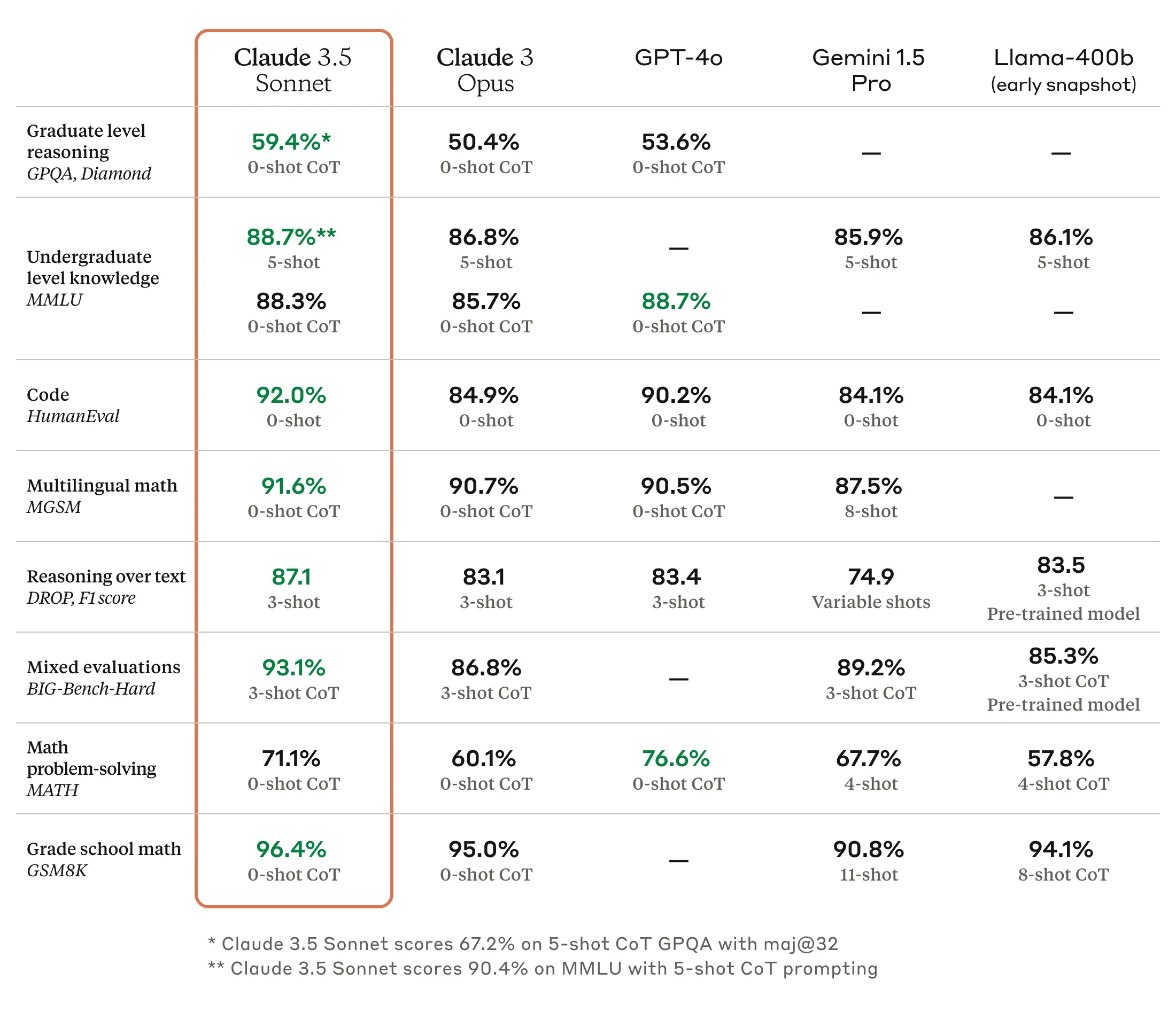 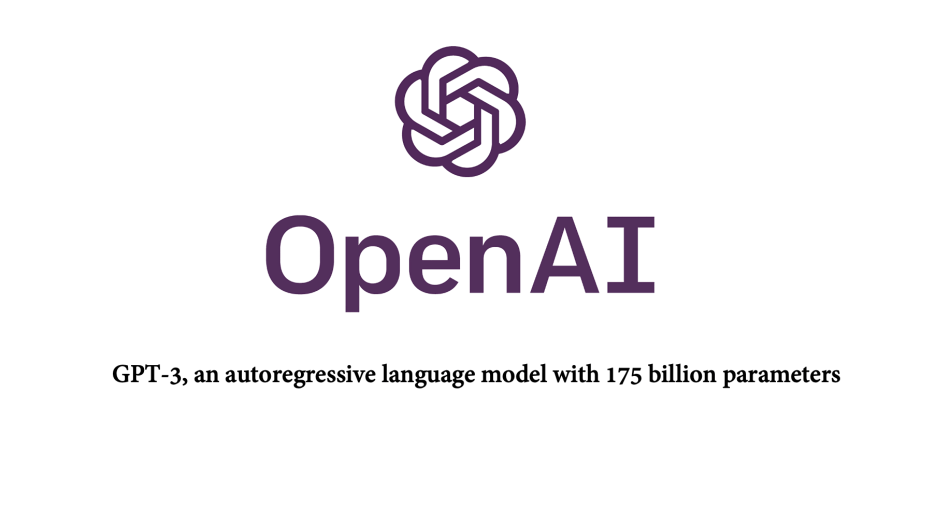 Adaptation
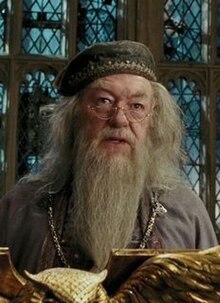 Training
Train a new model that maps inputs to outputs, by
Creating a new model that uses the language model as features (probing)
Starting with the language model and updating it based on training instances (fine-tuning)
Lightweight fine-tuning: Adapters, low-rank adaptation
Prompting
Language modeling
Perplexity
Penn Tree Bank
Penn Tree Bank is a classical dataset in NLP: https://catalog.ldc.upenn.edu/LDC99T42 

Syntactic parsing: automated analysis of syntactic structure of natural language
Identify the syntax structure of a sentence according to English grammar

Part-of-speech tagging: marking up a word in a text as corresponding to a particular part of speech
For example, identify words as nouns, verbs, adjectives, adverbs, etc
LAMBADA
Task: Predict the last word of a sentence
Motivation: Solve the task requires long-range dependencies
Example:
Prompt: Alice was friends with Bob. Alice went to visit her friend ___
Answer: Bob
HellaSwag
Motivation: Evaluate a model’s ability to perform commonsense reasoning
Task: Choose the most appropriate completion for a sentence from a list of choices
Adaptation: score each candidate answer with a language model and predict the “most likely” one
Prompt: Making a cake: Several cake pops are shown on a display. A woman and girl are shown making the cake pops in a kitchen. They ${answer}
Answer: one of
bake them, then frost and decorate
taste them as they place them on plates
put the frosting on the cake as they pan it
come out and begin decorating the cake as well
Question answering
Input: A question, Output: an answer
TriviaQA:
Task: given a trivia question, generate the answer
Adaptation:
Q: “Harry Potter” is perhaps the most famous fiction by which author?
A: J. K. Rowling
Both increasing model size and number of prompts help
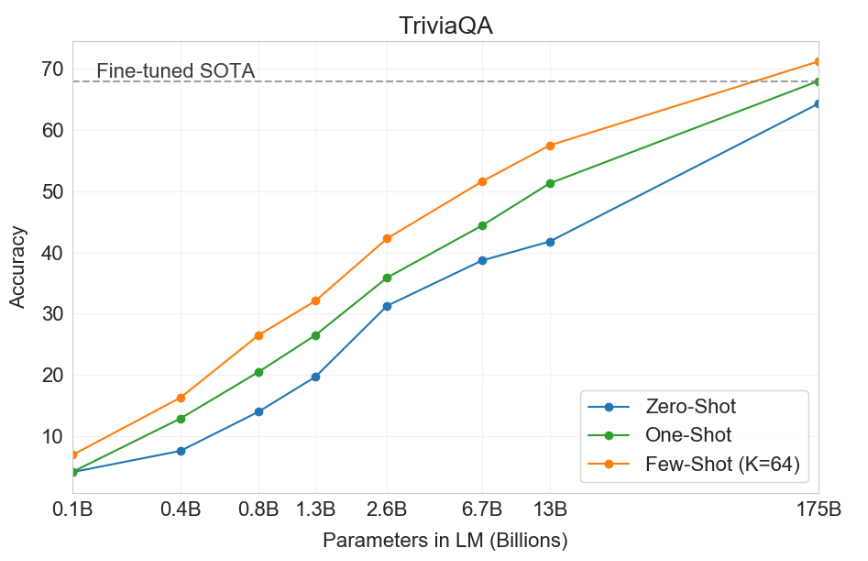 WebQuestions
Task: answer questions
Dataset collected from Google search queries, initially created for question answering on knowledge bases
Adaptation
Input: In what school did Albus Dumbledore teach?
Output: The wizarding school Hogwarts

NaturalQuestions: A related dataset (with long-form answers)
https://huggingface.co/datasets/google-research-datasets/natural_questions
Translation
Task: Translate a sentence in a source language (e.g., German) to sentence in a target language (e.g., English)
Evaluation: Since there are multiple possible translations, the (automatic) evaluation metric is BLEU
Captures a notion of n-gram overlap
https://en.wikipedia.org/wiki/BLEU
Arithmetic tasks
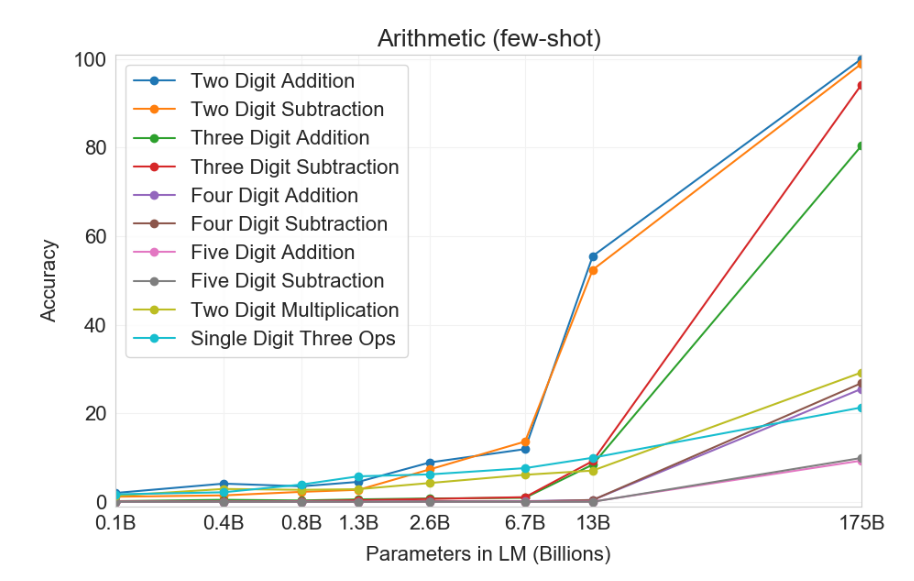 News article generation
Task: given title and subtitle, generate a news article
Evaluation: human rated articles based on how likely the article is written by a machine
Other tasks
SWORDS: lexical substitution, where the goal is to predict synonyms in the context of a sentence
Massive multitask language understanding: 57 multiple-choice problems spanning mathematics, US history, computer science, etc
TruthfulQA: question answering dataset that humans would answer falsely due to misconceptions
Summary
GPT-3 was evaluated on a wide range of standard NLP benchmarks and on arithmetic tasks, etc
Increasing model size and number of examples help performance
Why does GPT-3 work well? No one knows
Common crawl
Data behind training large language models
Common crawl: a nonprofit organization that crawls the web and provides snapshots free to public
Representation: large-scale data still has uneven representation over population
Internet data over represents younger uses from developed countries
GPT-2 is trained based on Reddit: 67% of Reddit users in the US are men, 64% between 18 – 29 years old
WebText (and OpenWebText)
WebText was used to train GPT-3
However, Web text can contain toxic content
4.3% of WebText from OpenAI has toxicity score at least 50%
GPT-3 dataset
Summary
Total amount of data on the Web is massive
Training on all of it doesn’t work well
Curating high-quality datasets is promising
Important to carefully document and inspect the datasets
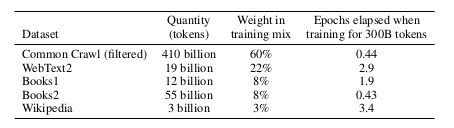 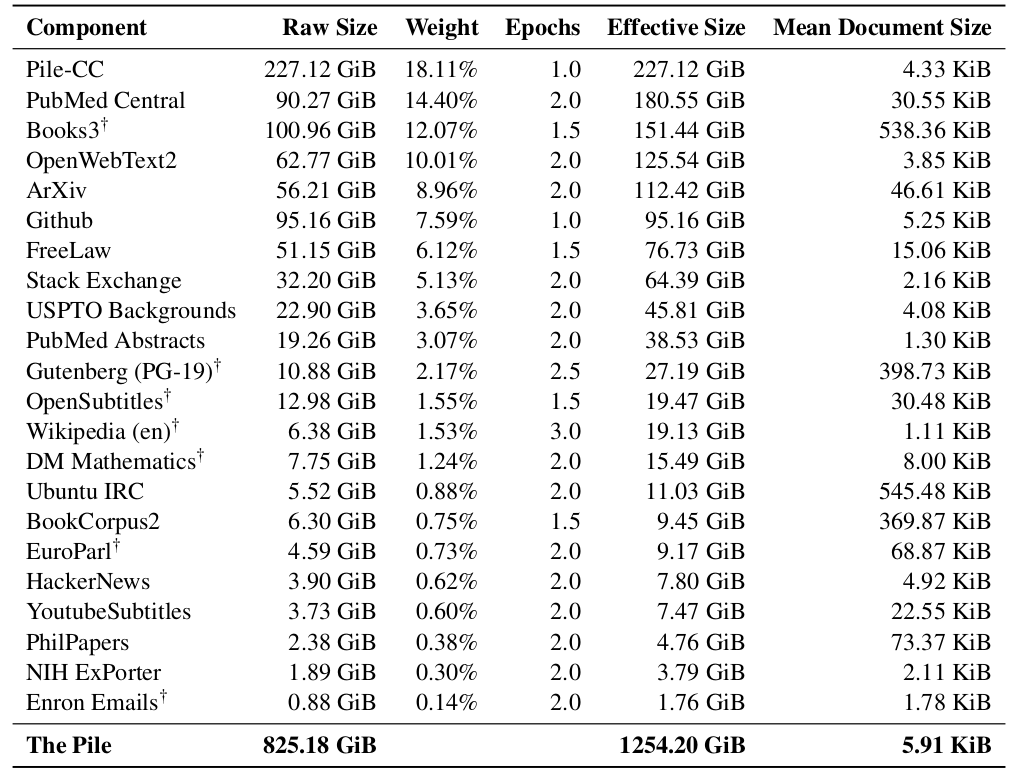 Announcements
We have scheduled the follow-up meetings regarding the project proposals
We’ll schedule another around of meetings to check in before the final project presentations
We plan to release homework 4 on Friday (give a few days of break between midterm and next homework)
HW3 should be graded by end of this week
Questions & comments always welcome!
Further reading
https://cdn.openai.com/better-language-models/language_models_are_unsupervised_multitask_learners.pdf
https://arxiv.org/pdf/2407.21783